МАОУ школа № 18 для обучающихся с ограниченными возможностями здоровья г. Перми
Педагог-наставник- Боброва Гузалия Фердинандовна
Молодой педагог- Чобанян Григор Межлумович
Молодой педагог приходит в школу
Придя работать в школу молодым специалистом, я испытывал крайнюю неуверенность в себе и в успехе своей будущей профессии.
«Вдруг не смогу дать детям необходимый объем знаний, заслужу репутацию плохого учителя?»
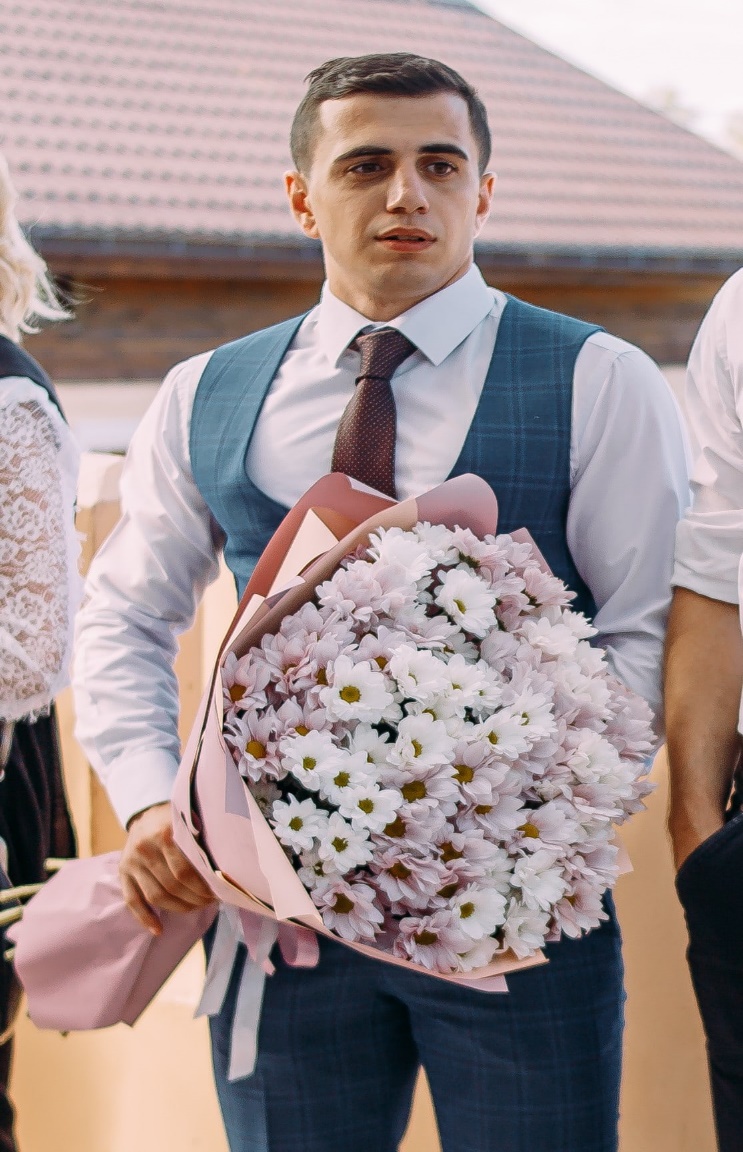 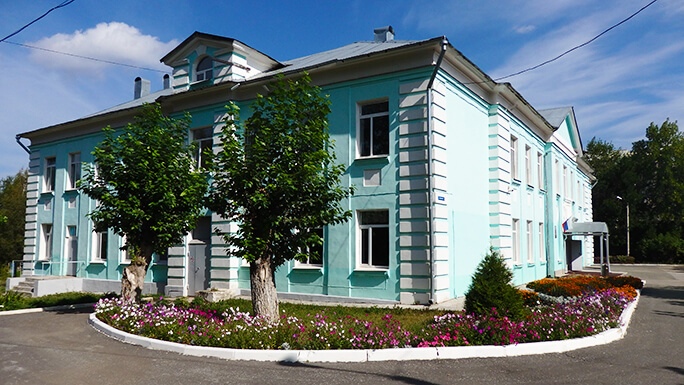 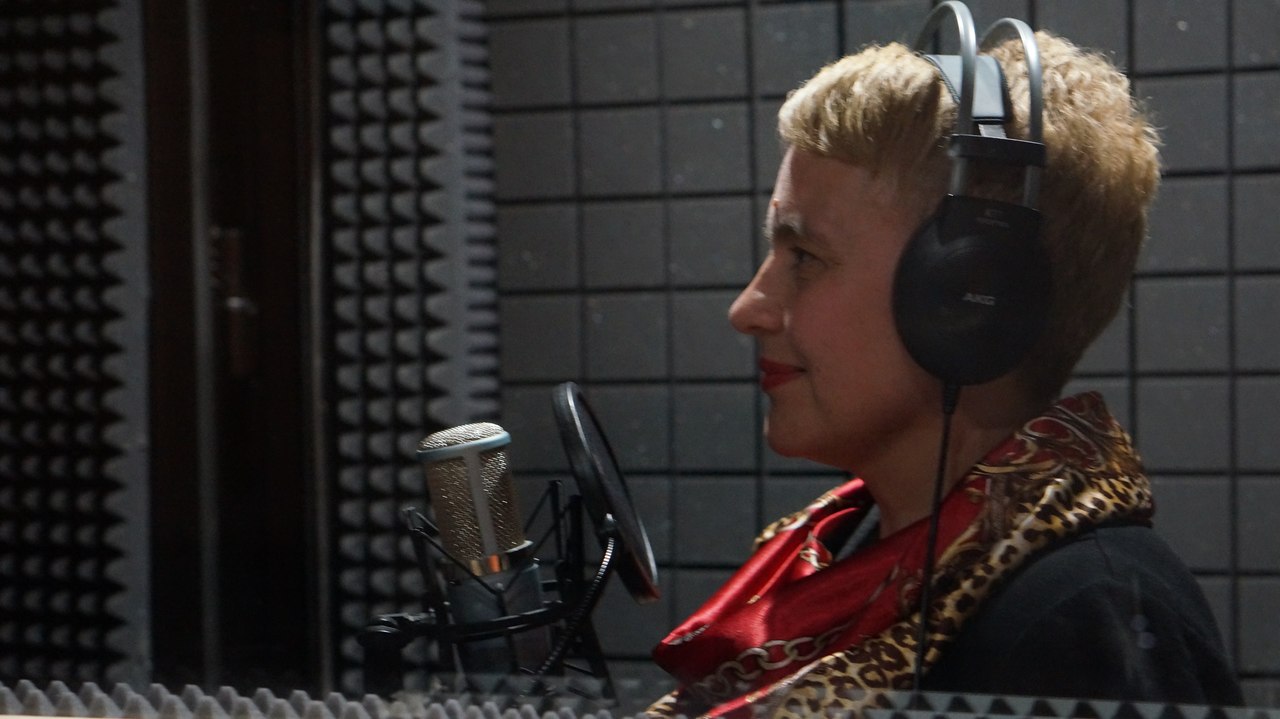 Из этого состояния помог выйти педагог-наставник, Боброва Гузалия Фердинандовна, объяснив все необходимое, предоставив в распоряжение свою методическую копилку.
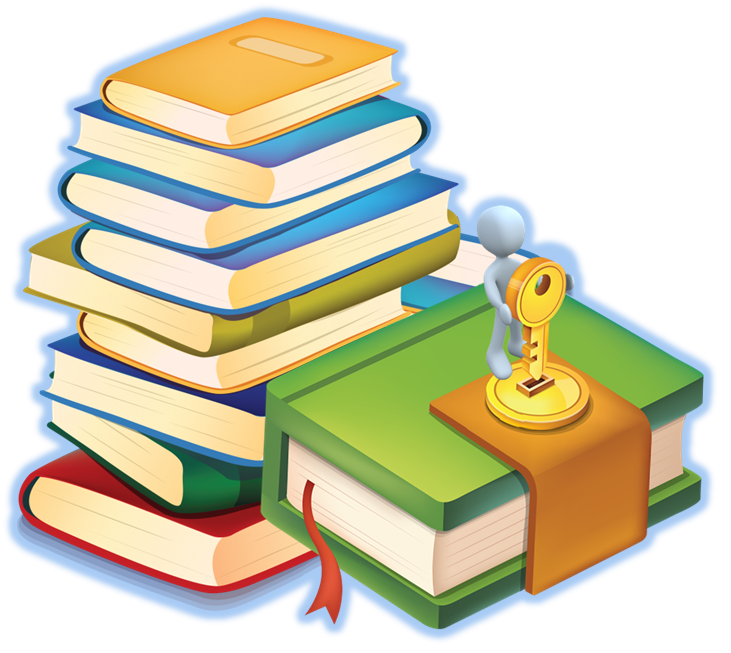 Мы объединяемся
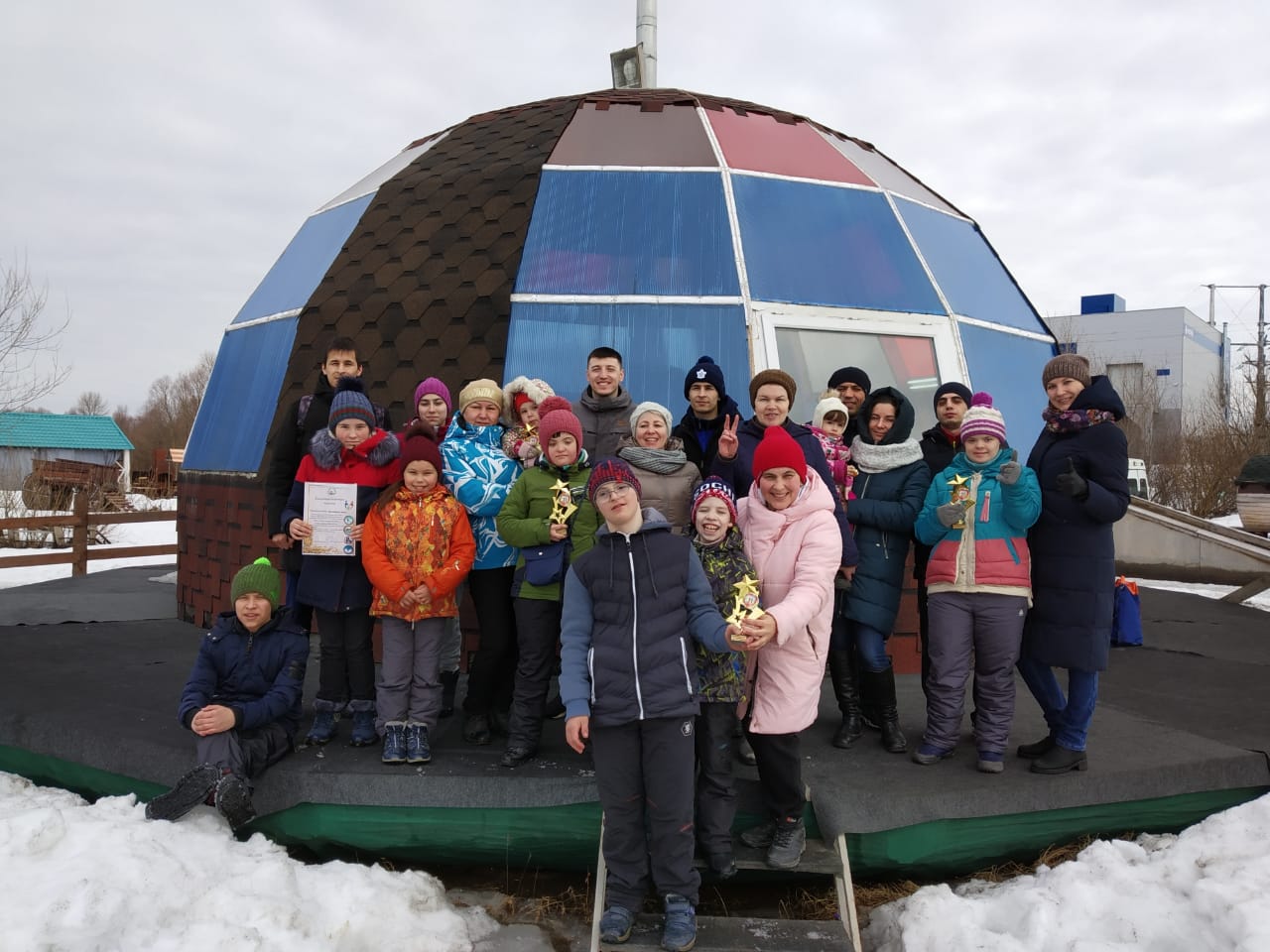 Прежде чем мы приступили к совместной работе, для начала мы узнали друг о друге и о наших целях, где и совпал наш интерес, и мы хотим, чтобы наши ребята добились успеха в спорте.
Совместная деятельность
Мы готовим ребят на соревнования по разным видам спорта, чем выше был уровень соревнований, тем охотнее мы стремились к победе, ведь каждая награда даёт нам успех к следующему этапу. Пусть мы и не всегда были в призах, но для нас уже победа, что мы выступаем на соревнованиях, ибо наша цель только берёт своё начало и мы не собираемся останавливаться, а двигаться только вперёд!
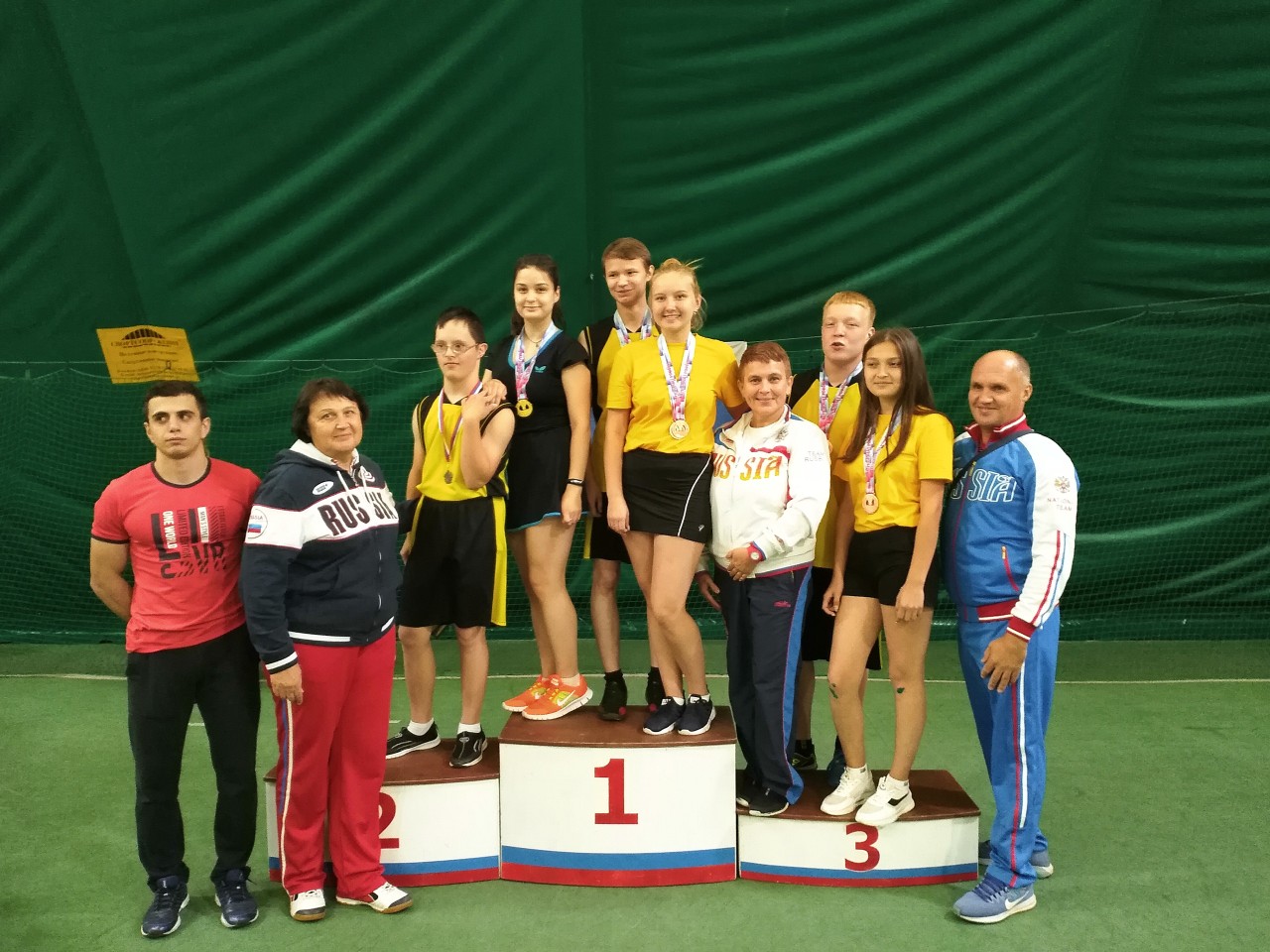 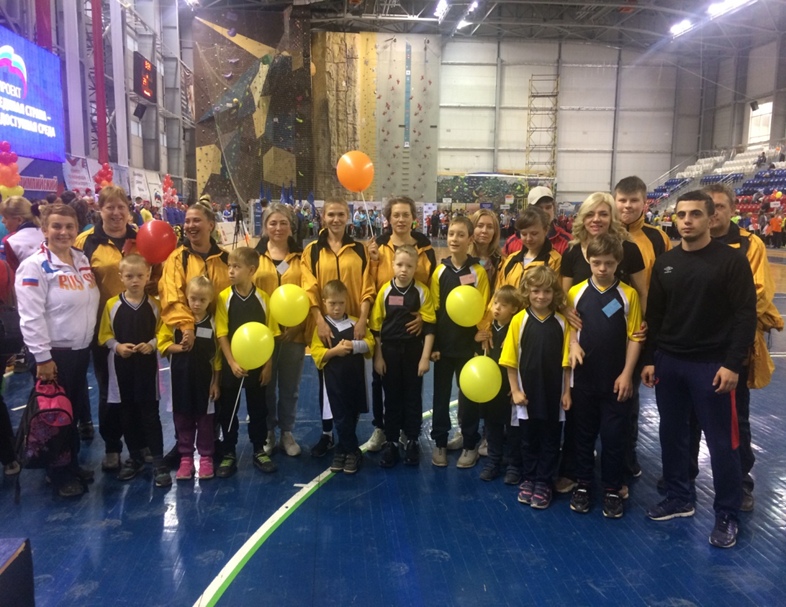 Мы вместе
Недаром говорят, «Случайности не случайны», с таким же высказыванием можно назвать нашу встречу молодого педагога и педагога-наставника. У совпавшей цели, совпавшая судьба и мы будем стремиться к тому, чтобы наши судьбы связывали к успеху наших ребят в спортивной деятельности!
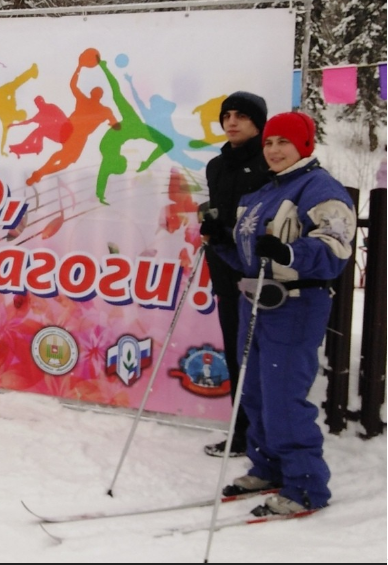 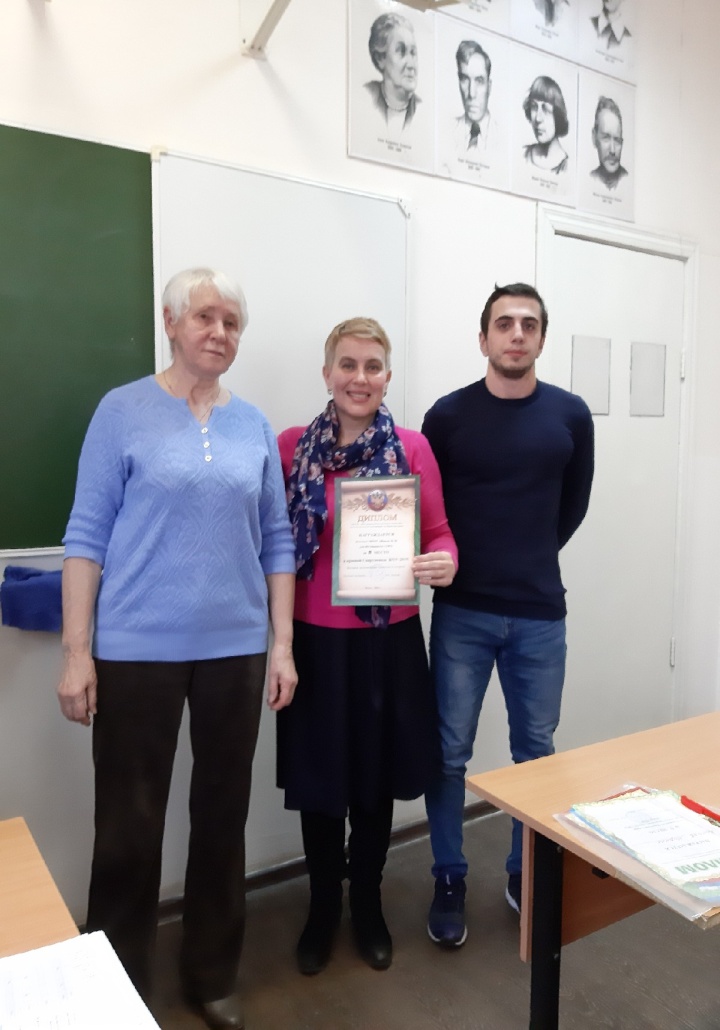 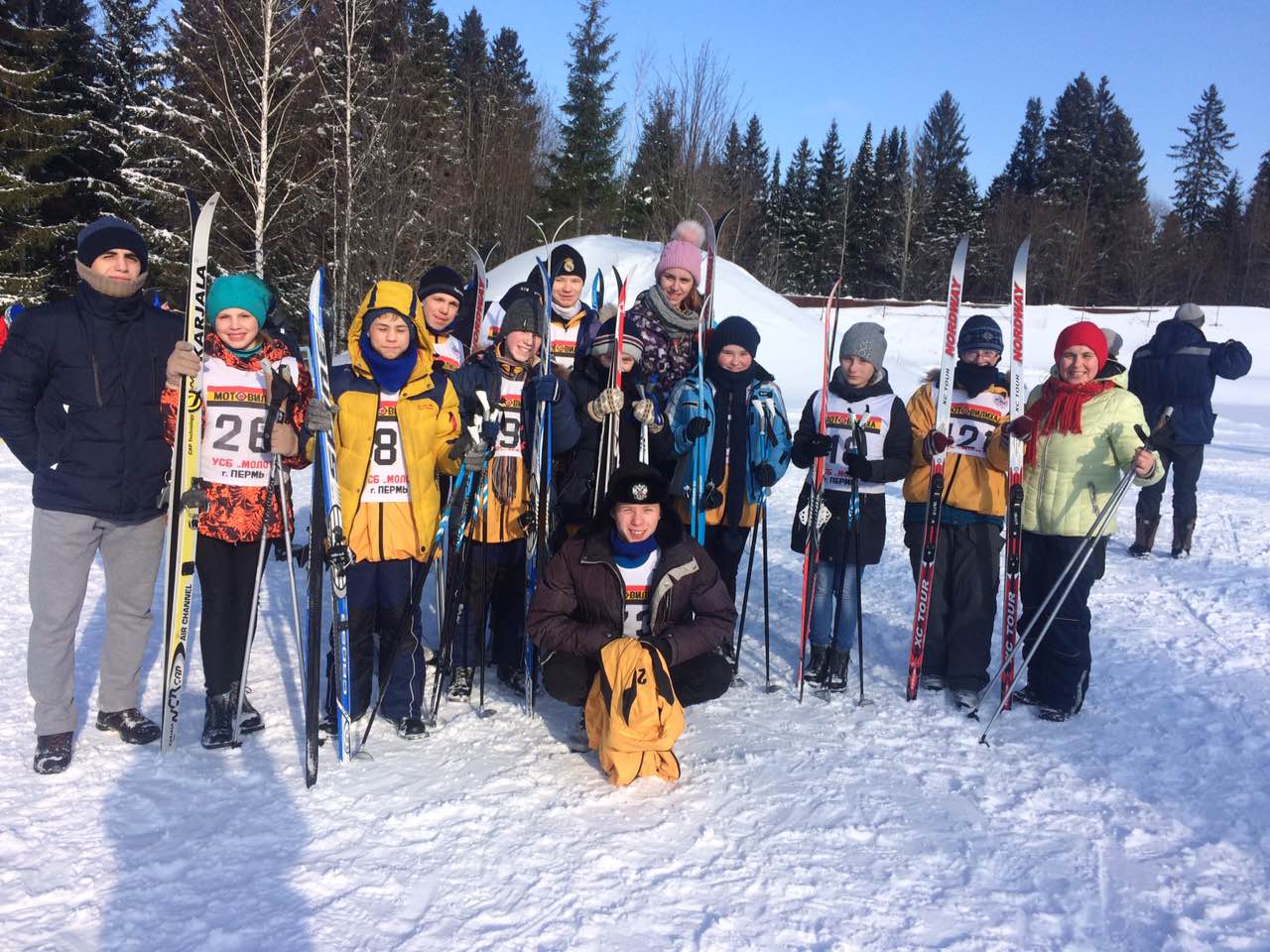